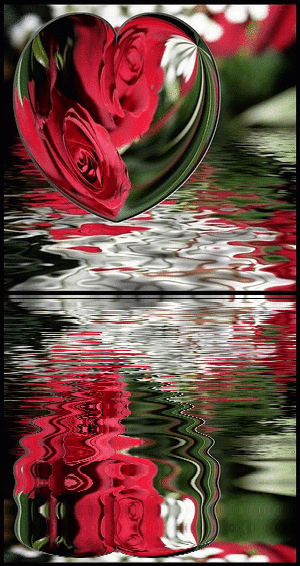 আজকের  ক্লাসে সবাইকে শুভেচ্ছা ও স্বাগতম
AMERANDRA NATH BISWAS
1
9/8/2020
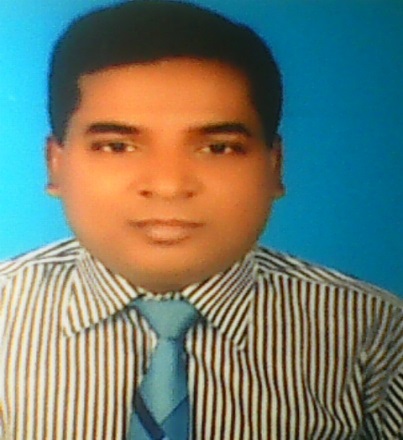 পরিচিতি
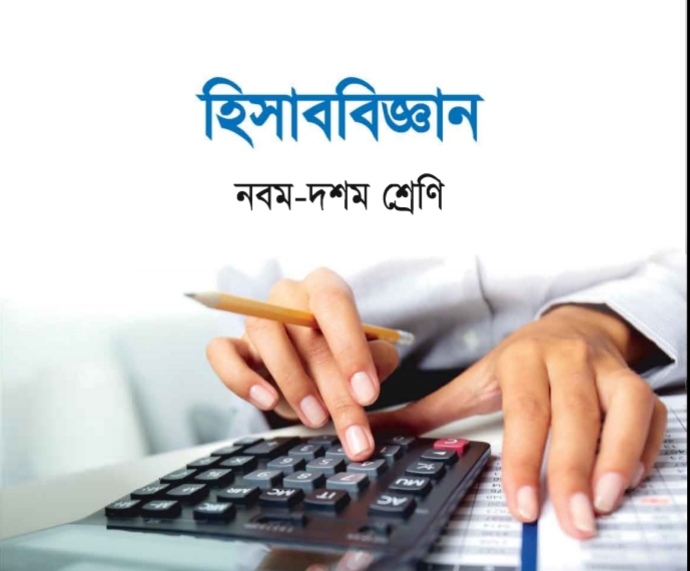 অমরেন্দ্র নাথ বিশ্বাস 
সহকারি শিক্ষক 
কুমারখালী সরকারি মাধ্যমিক বালিকা বিদ্যালয় 
Mobile: 01716189410
E-mail: omorendrags72@gmail.com
অধ্যায় – ২য় (লেনদেন)
সময়- ৫০ মিনিট
তারিখ- ০৮/০৯/২০২০
AMERANDRA NATH BISWAS
2
9/8/2020
শিখনফল
এই অধ্যায় পাঠ শেষে শিক্ষার্থীরা 
হিসাব সমীকরণ বিশ্লেষণ করতে  পারবে
হিসাব সমীকরণ এর ছক অংকন করতে পারবে
হিসাব সমীকরণে ব্যবসায়িক লেনদেনের প্রভাব ব্যাখ্যা  করতে পারবে
AMERANDRA NATH BISWAS
3
9/8/2020
তোমরা ছবি গুলি দেখ এবং বলো
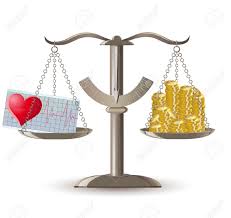 AMERANDRA NATH BISWAS
4
9/8/2020
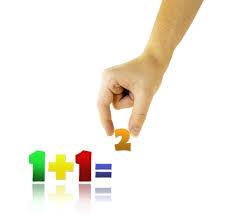 AMERANDRA NATH BISWAS
5
9/8/2020
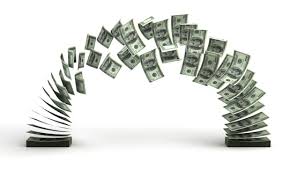 AMERANDRA NATH BISWAS
6
9/8/2020
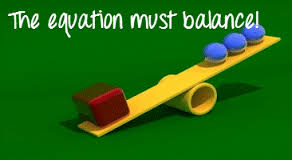 AMERANDRA NATH BISWAS
7
9/8/2020
আজকের পাঠ
হিসাব সমীকরন
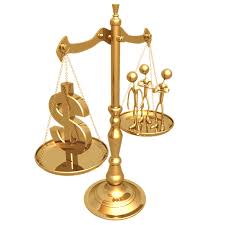 AMERANDRA NATH BISWAS
8
9/8/2020
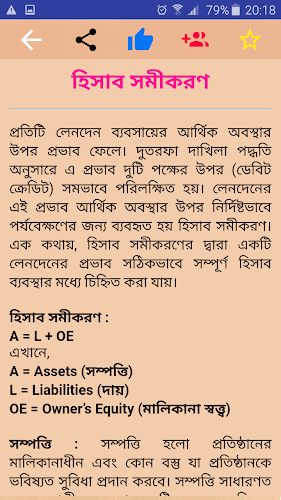 AMERANDRA NATH BISWAS
9
9/8/2020
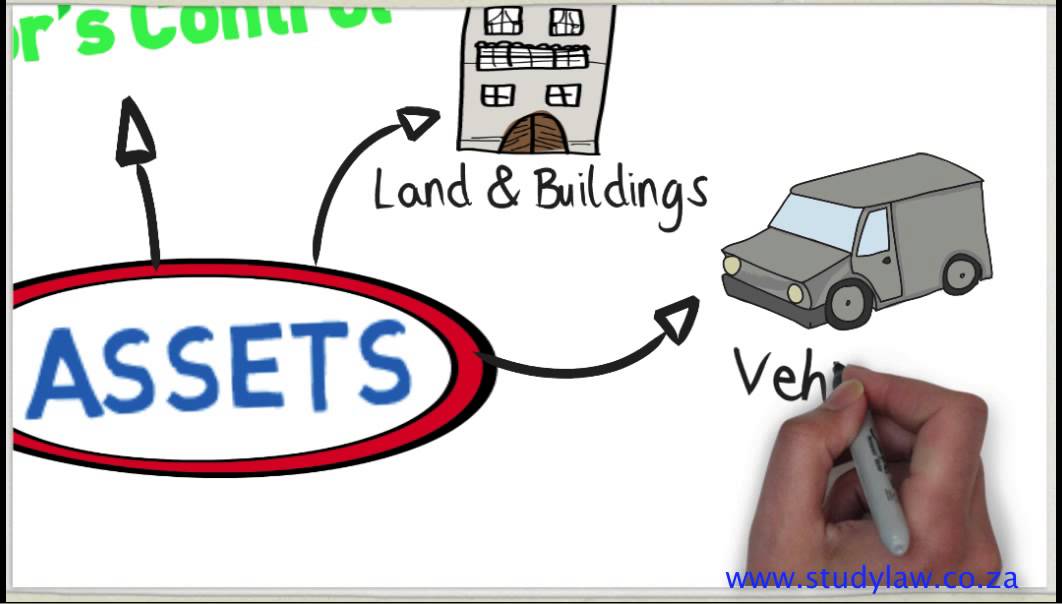 AMERANDRA NATH BISWAS
10
9/8/2020
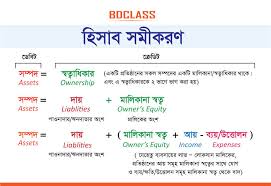 AMERANDRA NATH BISWAS
11
9/8/2020
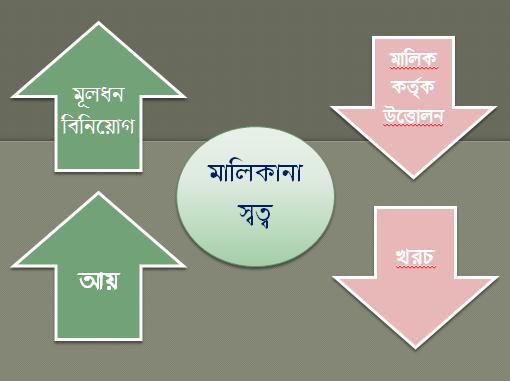 AMERANDRA NATH BISWAS
12
9/8/2020
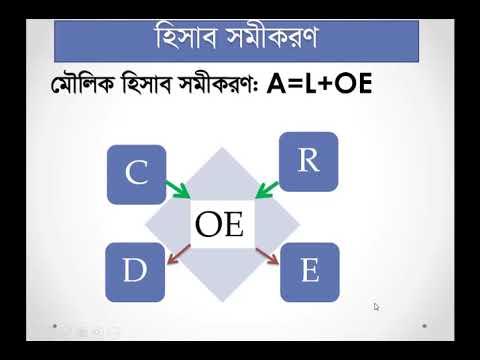 AMERANDRA NATH BISWAS
13
9/8/2020
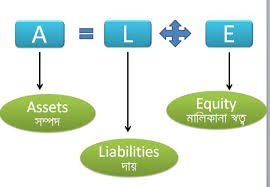 AMERANDRA NATH BISWAS
14
9/8/2020
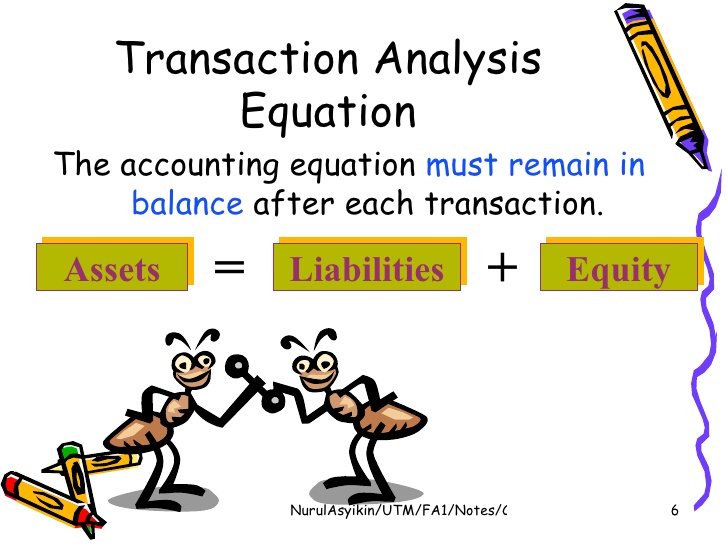 AMERANDRA NATH BISWAS
15
9/8/2020
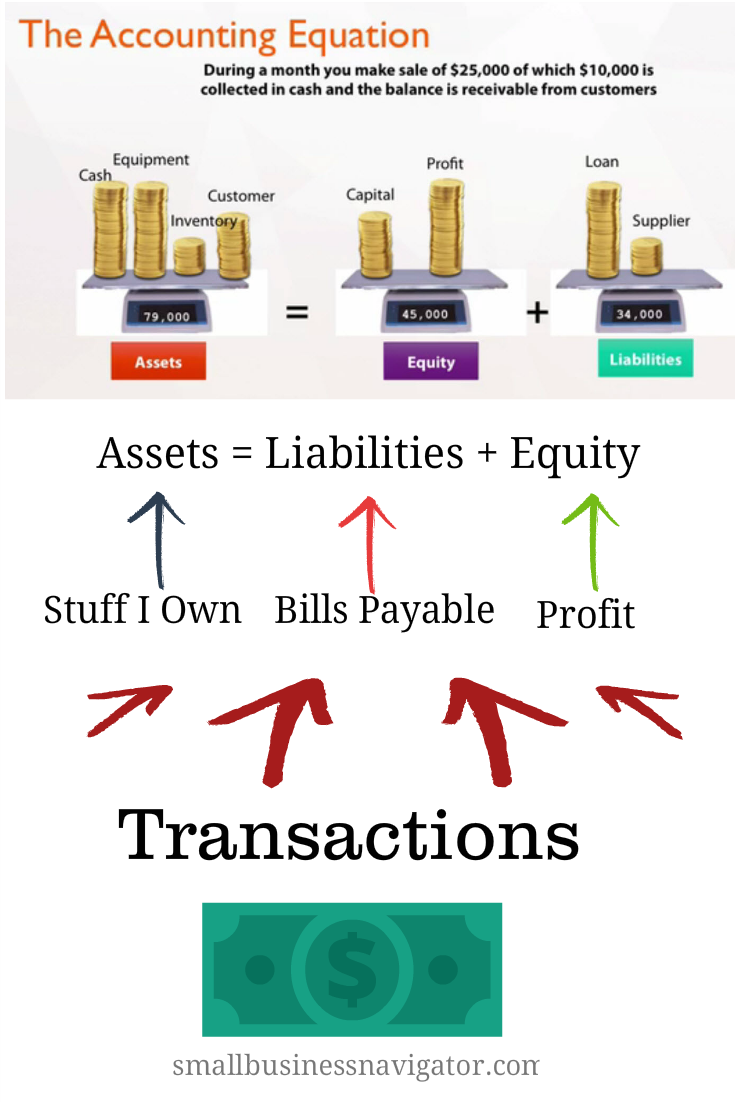 AMERANDRA NATH BISWAS
16
9/8/2020
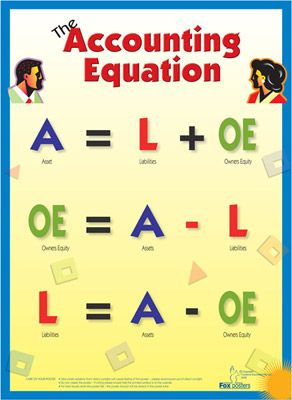 AMERANDRA NATH BISWAS
17
9/8/2020
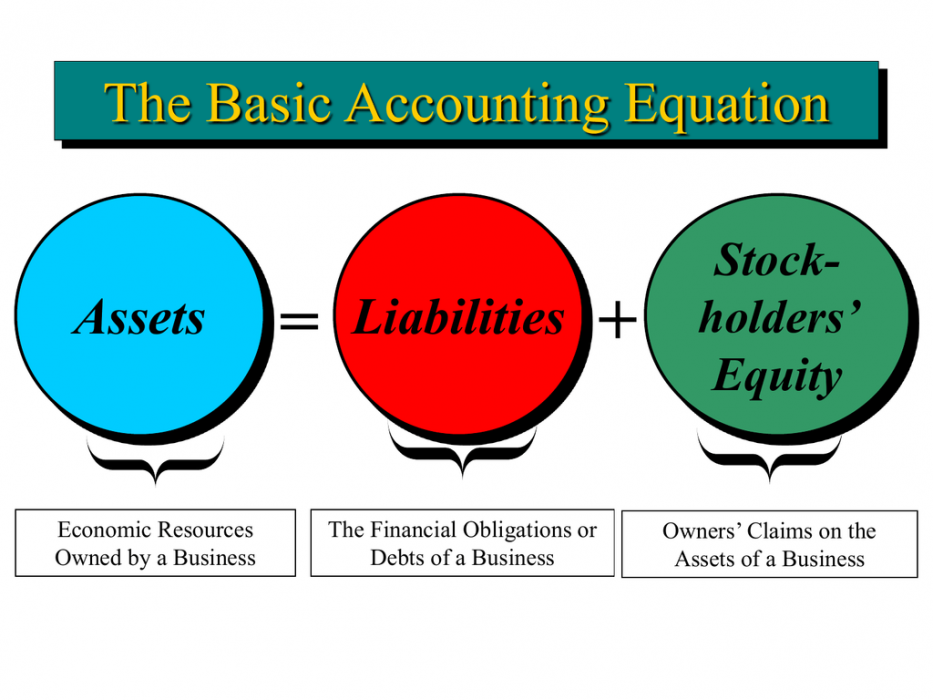 AMERANDRA NATH BISWAS
18
9/8/2020
একক কাজঃ
সময়ঃ ০৬ মিনিট
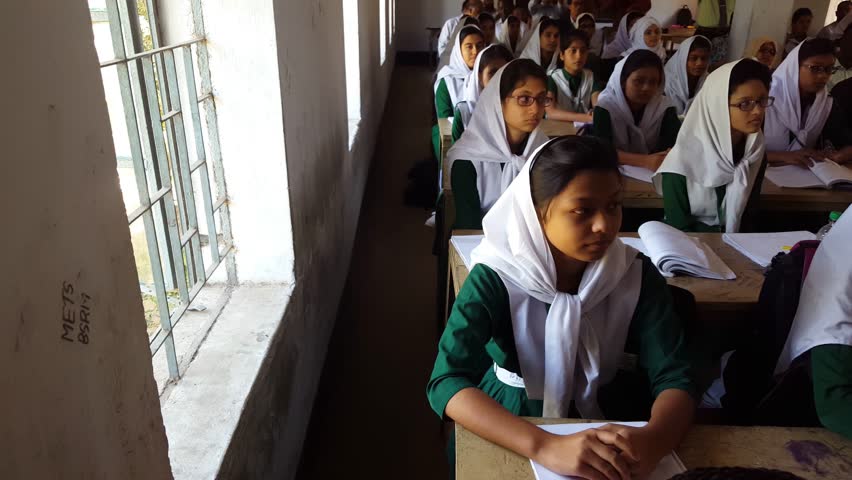 হিসাব সমীকরণের বর্ধিত রুপের সূত্রটি কী এবং  ব্যাখ্যা কর ।
AMERANDRA NATH BISWAS
19
9/8/2020
হিসাব সমীকরণের বর্ধিত রূপ হচ্ছে
A=L+(C+R-D-EX)
 এখানে,
A=ASSETS(সম্পদ )
L=Liabilities(দায়)
C=Capital(মুলধন )
R=Revenue (আয় )
EX=Expenses (ব্যয় )
D=Drawings (উত্তোলন )
AMERANDRA NATH BISWAS
20
9/8/2020
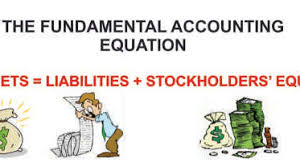 AMERANDRA NATH BISWAS
21
9/8/2020
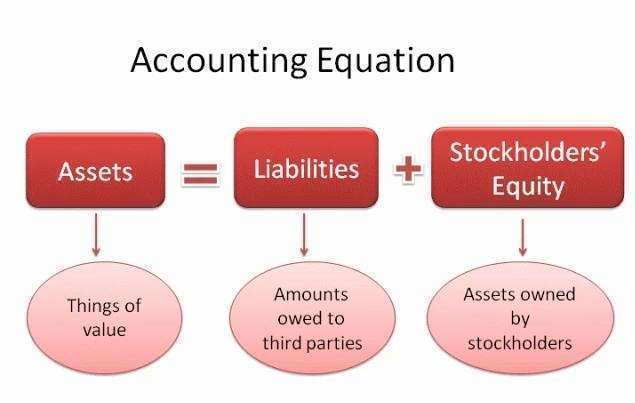 AMERANDRA NATH BISWAS
22
9/8/2020
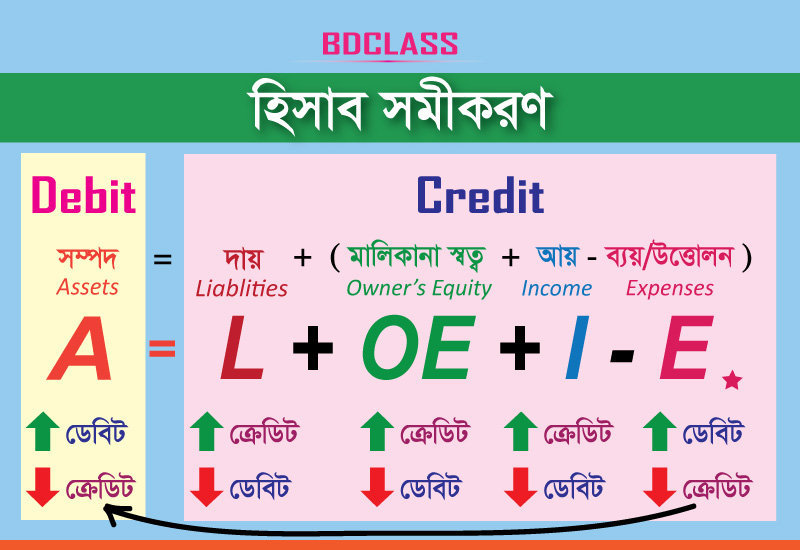 AMERANDRA NATH BISWAS
23
9/8/2020
হিসাবসমীকরন এর ছক
প্রতিষ্ঠানের  নাম
এখানে লিখবে
এখানে লিখবে
এখানে লিখবে
=
এখানে লিখবে
E
L
A
Date
AMERANDRA NATH BISWAS
24
9/8/2020
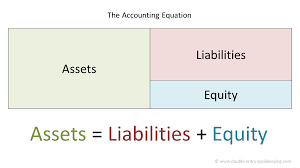 AMERANDRA NATH BISWAS
25
9/8/2020
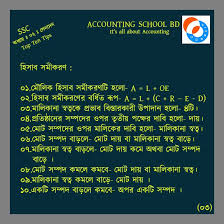 AMERANDRA NATH BISWAS
26
9/8/2020
দলীয় কাজঃ
সময়ঃ ০৮ মিনিট
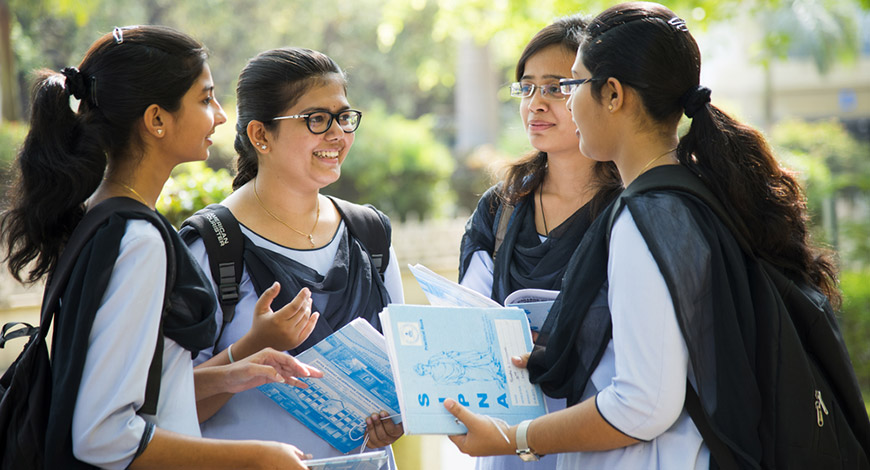 হিসাব সমীকরণে প্রভাব বিস্তারকারি উপাদানগুলি  বিশ্লেষণ কর ।
AMERANDRA NATH BISWAS
27
9/8/2020
মূল্যায়নঃ
সময়ঃ ০৫ মিনিট
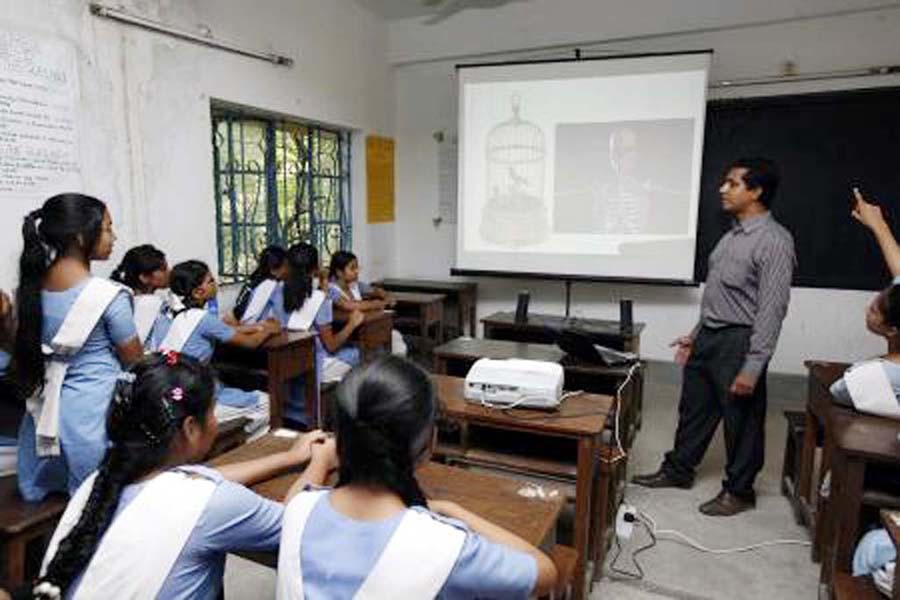 ১। হিসাব সমীকরণ কী ?
২। সম্পদ কী ?
৩। দায় কী ?
৪। মালিকানা স্বত্ব কী ?
৫। সম্পদ = ?  
৬ ।  A= ?
AMERANDRA NATH BISWAS
28
9/8/2020
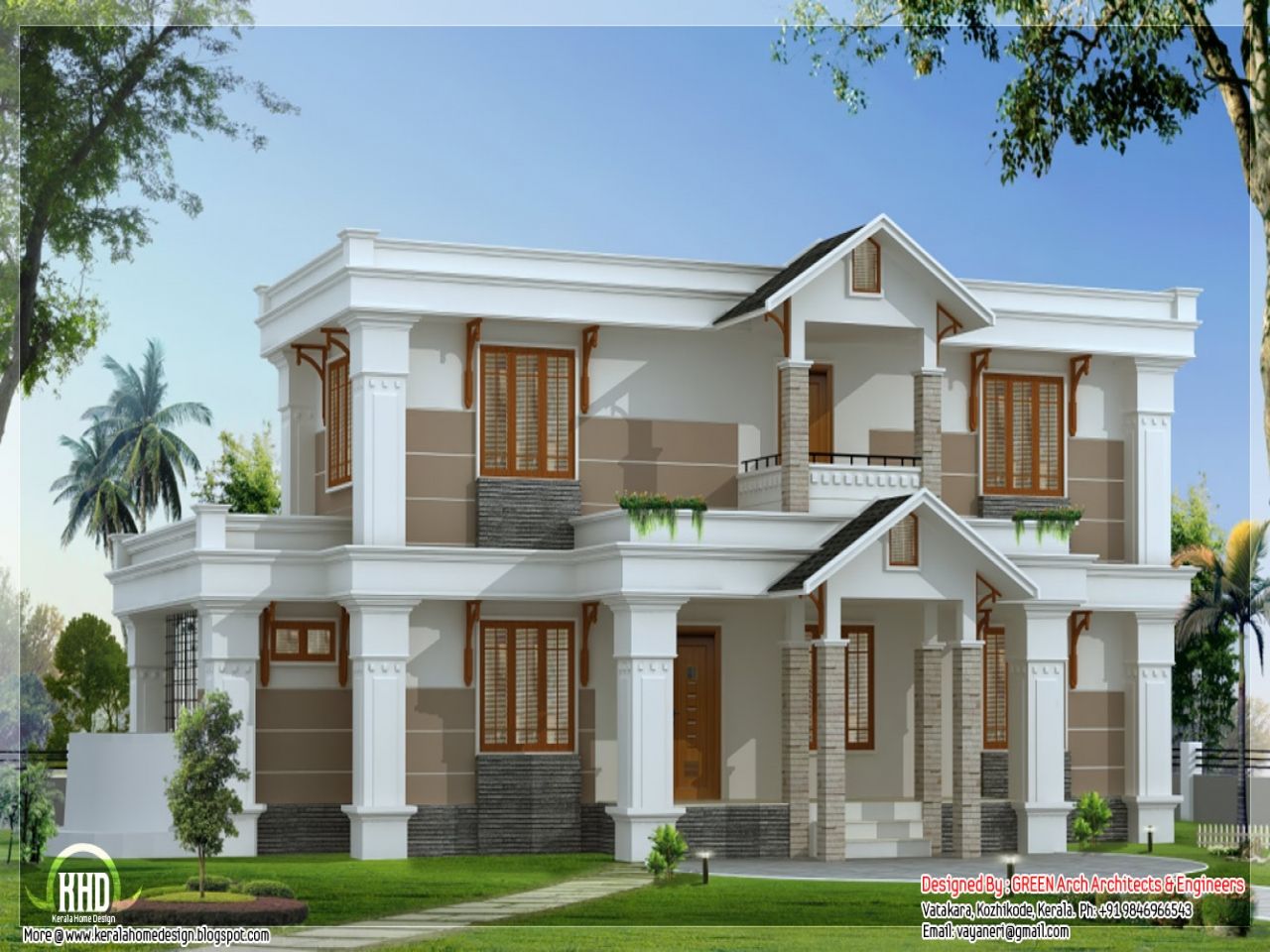 বাড়ির কাজ
হিসাব সমীকরণের সূত্রটি জানা থাকলে একজন শিক্ষার্থী হিসাব নির্ণয়ে  কী কী সুবিধা পেতে পারে বলে তুমি মনে করো ।
AMERANDRA NATH BISWAS
29
9/8/2020
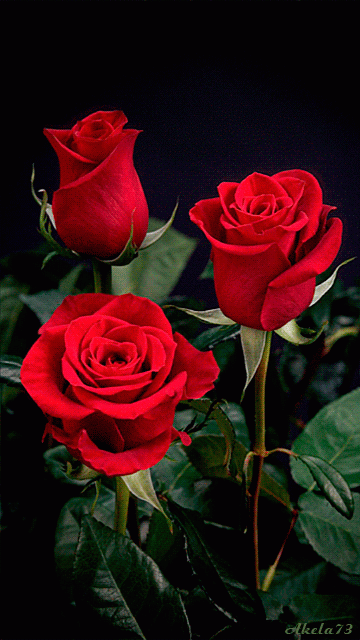 ধণ্যবাদ সবাইকে
AMERANDRA NATH BISWAS
30
9/8/2020